12 STREET NAME, LISBOA
000 111 333
NAME@MAIL.COM
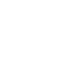 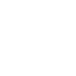 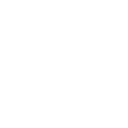 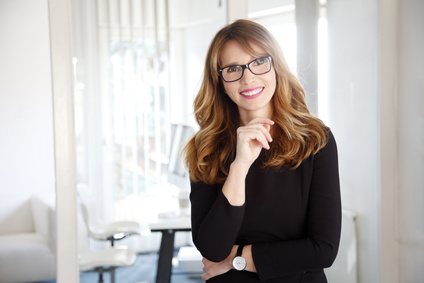 Nancy LEVASIERRE
Titulo do trabalho